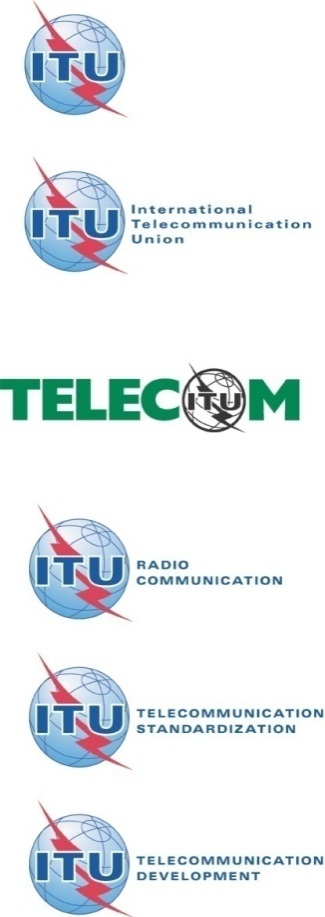 Second Study Group 13 Regional Workshop for Africa on
"Future Networks: Cloud Computing, Energy Saving, Security and Virtualization" 

(Tunis, Tunisia, 28 April 2014)
Tunisie Telecom Experience in Cloud Computing
Nizar Bouguila
CTO, Tunisie Telecom
nizar.bouguila@tunisietelecom.tn
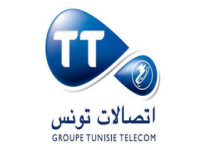 What is Cloud Computing ?
1
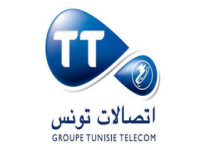 ITU-T Focus Group Cloud Definition *

“Cloud Computing is an emerging IT development, deployment and delivery model, enabling service users to have ubiquitous, convenient and on-demand network access to a shared pool of configurable computing resources (networks, servers, storage, applications, and services) that can be rapidly provisioned and released with minimal management effort or service-provider interaction.”
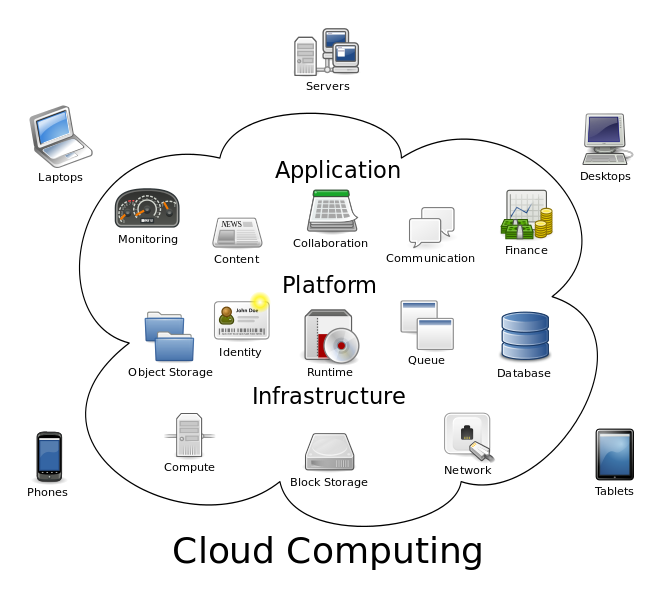 * Partially based on NIST cloud definition
2
What is Cloud Computing ?Main Characteristics
2
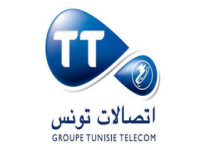 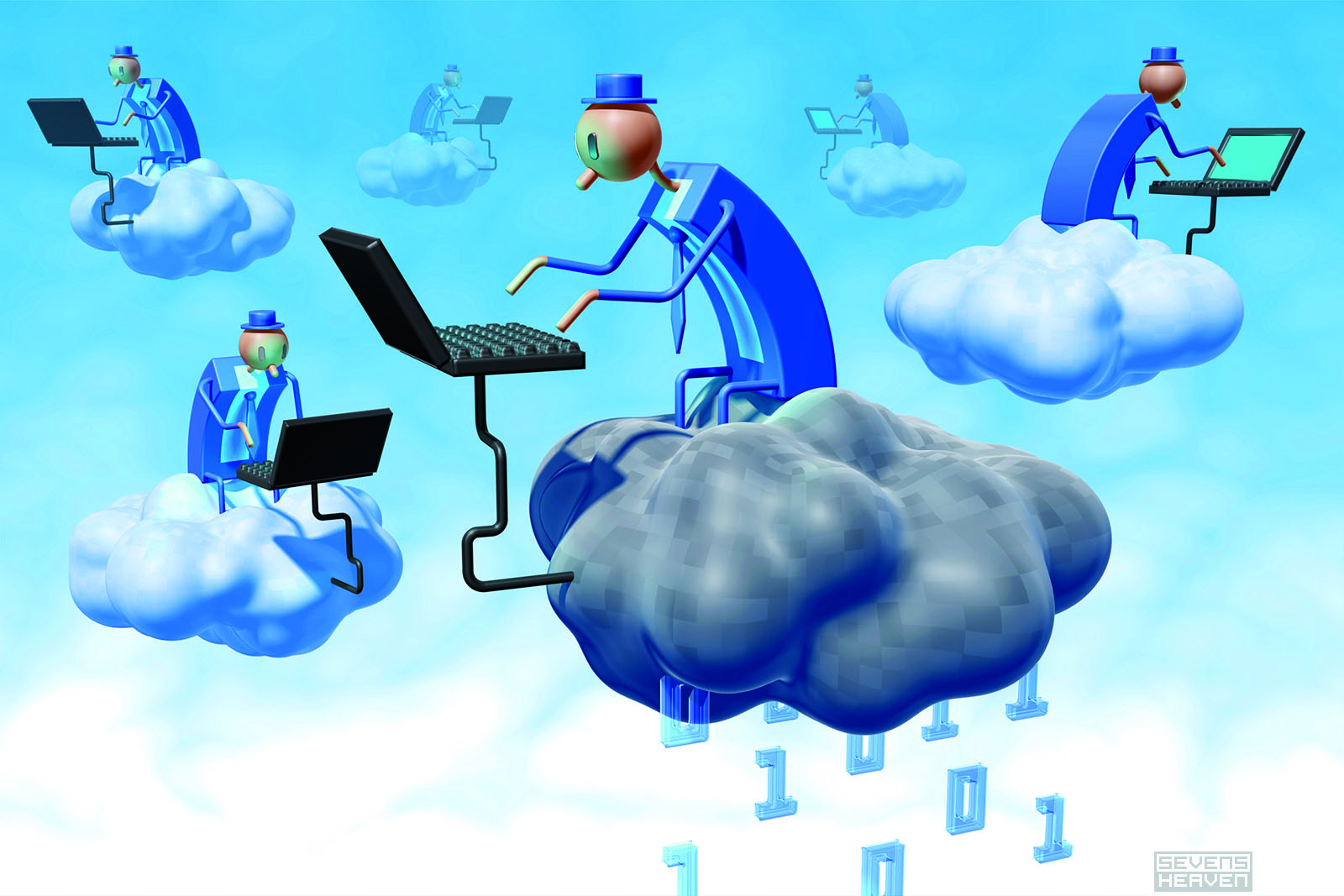 On-demand self-service
Ubiquitous network access
Location independent resource pooling
Rapid elasticity
Pay per use
3
What is Cloud Computing ?Service Models
3
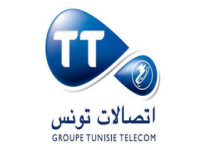 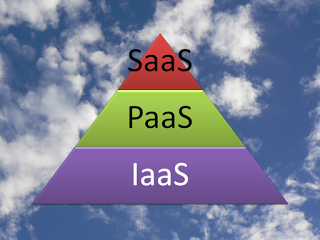 SaaS
Use provider’s applications over a network 

PaaS
Deploy customer-created applications to a cloud 

IaaS: 
Rent processing, storage, network capacity, and other fundamental computing resources
4
Which cloud delivery model
generates the highest revenues?
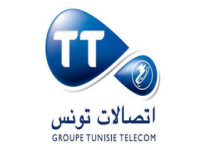 In September 2013, IDC predicts public IT cloud services will reach $47.4B and is expected to be more than $107B in 2017
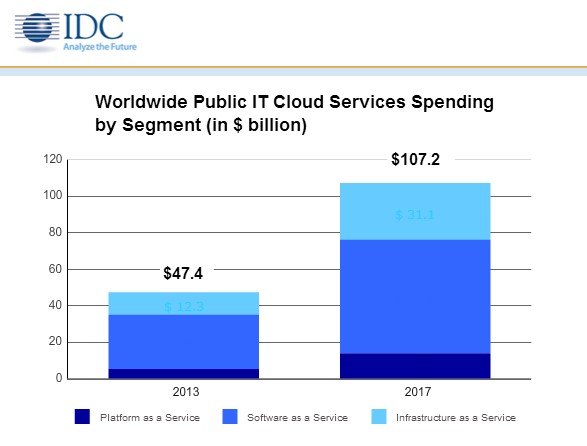 5
Source  IDC 2013 : http://www.idc.com/getdoc.jsp?containerId=prUS24298013
Key strengths of the
Cloud for entreprises
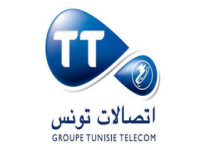 IT as a Service is a revolutionary model providing a value that is directly measured in terms of "Business" for your activity
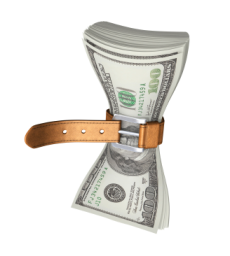 Cost optimization (TCO) 
"On Demand": You pay only for the service you consume
Significant cost savings through the pooling of technical resources
Security
The High availability  of the cloud increases the availability of your applications. 
Backups and replication facilitate the restoration of your data
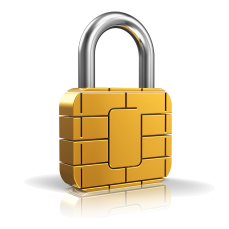 Efficiency
Cloud adapts to the needs of your activity and the market 
Outsourcing allows you to refocus on innovation and your core of business
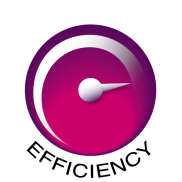 6
Key strengths of the 
Cloud for entreprises
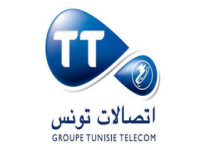 Agility 
Each customer chooses the Cloud services offer that suites the most his needs and expectations
Instant deployment of new resources (servers, applications, desktops)
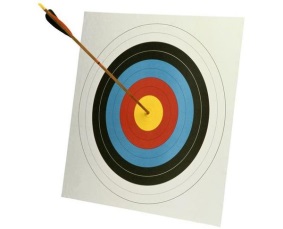 Included Services 
Industrialized and complete management of your computing platforms
Multi-skills experts at your service all the day 24h/24
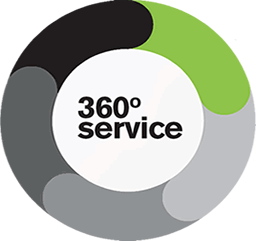 7
Why Telcos as CSP?
1
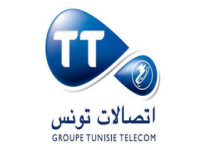 1- Quality of service: 
Ability to fully  control quality of service at every point in their networks, 
	Augment cloud offerings with wide-area network optimization 	and variable, tailored quality of service.

2- Connectivity: 
Connected to just about every business, and thus have a unique selling proposition at the connectivity layer.
Can use that connectivity to refine and enhance a variety of cloud offerings.
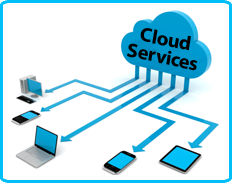 8
Why Telcos as CSP?
2
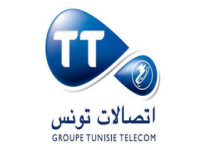 3- Aggregation :
Telecom companies are uniquely positioned to group and structure a wide variety of trusted and tested cloud services for all their customers, 
Ability to provide flexible combinations of private and public-cloud elements, depending on customers’ needs.
4-  Delivery :
Their strengths in the connectivity layer allow them to offer a wide range of cloud based services. 
They can fully integrate a variety of services including network quality of service, data centers, billing, aggregated application delivery, and e-commerce front ends into a single, powerful “end-to-end” experience.
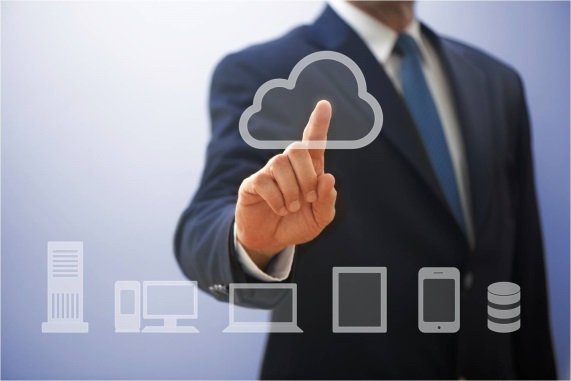 9
Why Telcos as CSP?
3
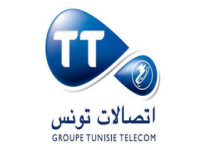 5- Mobility solutions : 
Work with mobility development teams to create integrated solutions in the cloud with mobile and non mobile applications

6- Sales channels :
Their existing sales channels, including telesales and portals, give telecom operators built-in direct access to large numbers of consumer, SMB, and enterprise customers
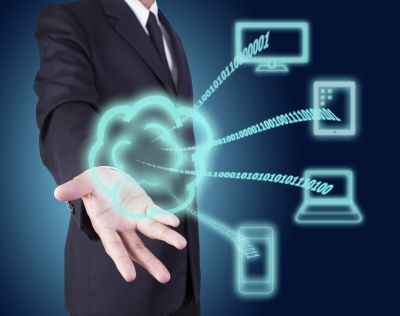 Telecom operators must extend their strengths to new areas while making use of the powerful assets and control
points they already have
10
How to be a successful CSP
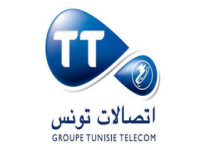 Offer a rich and profitable cloud service portfolio to its Enterprises Customers

Recruiting the right Cloud Partners

Negotiating for the right partnership deals

Forming a Win-Win cloud partner ecosystem
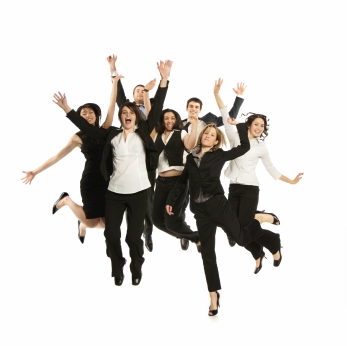 11
TT Strategy for Cloud Solutions
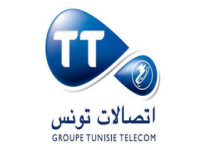 Offer innovative services and match the market trends
Enrich its service portfolio 
Maintain its position as an "Historical Operator" and be a leader in the local market
Reduce Opex and Capex
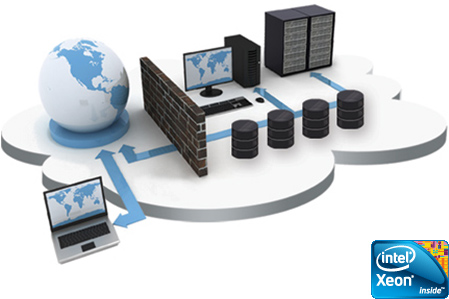 12
Existing TT Cloud Computing Offers
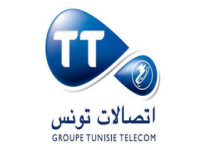 Corporate Housing
DaaS « Desktop as a Service»
Housing service provides Corporate Customers with space, power, cooling, and physical security for their server, storage, and networking equipment in TT Data Center
DaaS: A thin Client is provided to customer while the back-end of a virtual desktop infrastructure (VDI) is hosted by TT cloud.
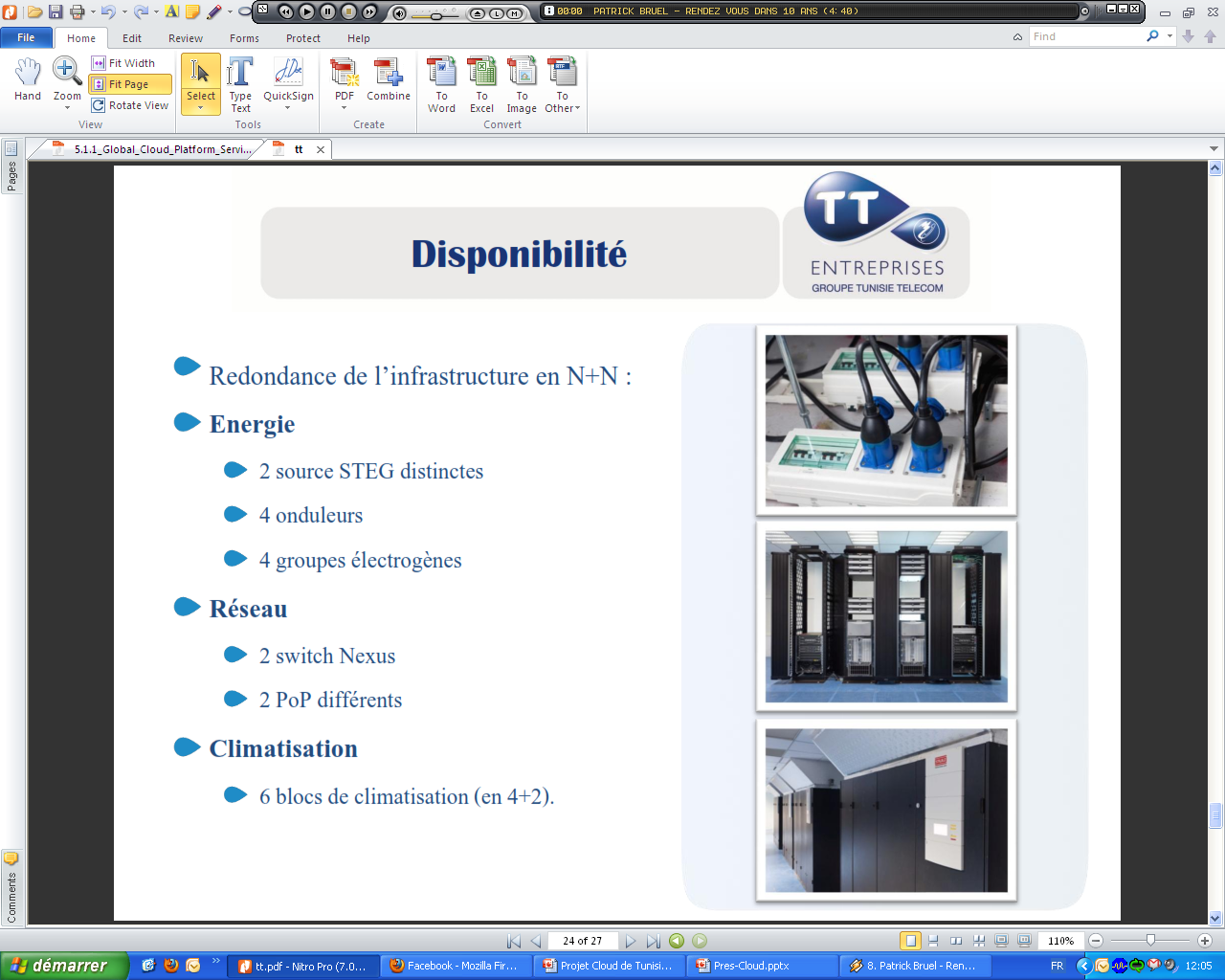 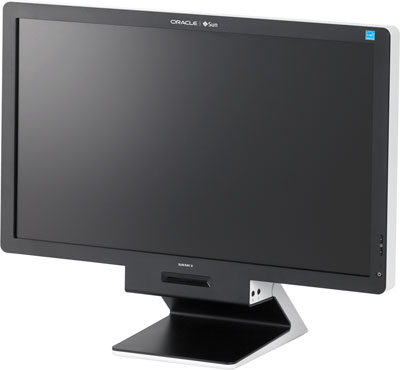 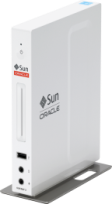 Hosted Conferencing Solutions
SaaS « Software as a Service »
Microsoft MCS2010 platform based Solution. The following services are provided: 
 - Exchange 
-  Link
-  Sharepoint
Audio conference
Video conference 
Web Meeting
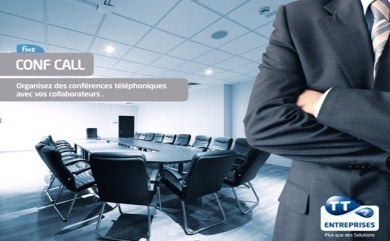 13
Future TT Cloud Computing services
1
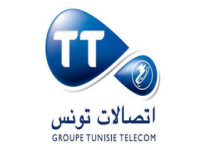 Tunisie Telecom is implementing a Cloud Computing platform being secured, scalable and efficient

In the first phase, the following services will be provided:

IaaS : Infrastructure as a Service (DS, VPS, Storage)
BaaS : Backup as a Service
Web Hosting
Firewalling as a Service
Load Balancing as a Service
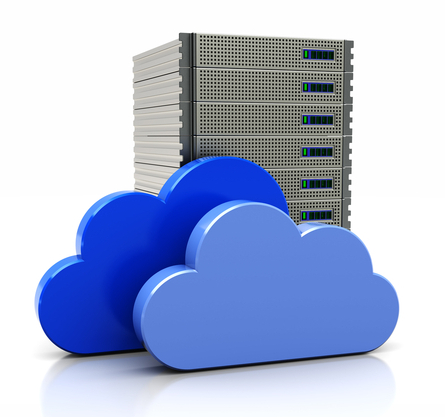 14
Future TT Cloud Computing services
2
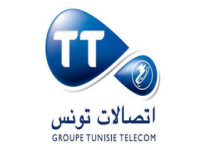 The platform is characterized by the following features: 


High availability
Flexibility and scalability 
High security
end-to-end physical and logical security
Fully automatic service provisioning
 reduce activation time
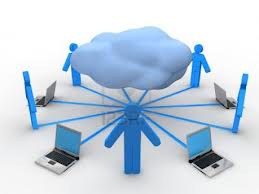 15
TT DATA Centers
1
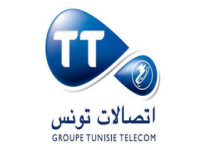 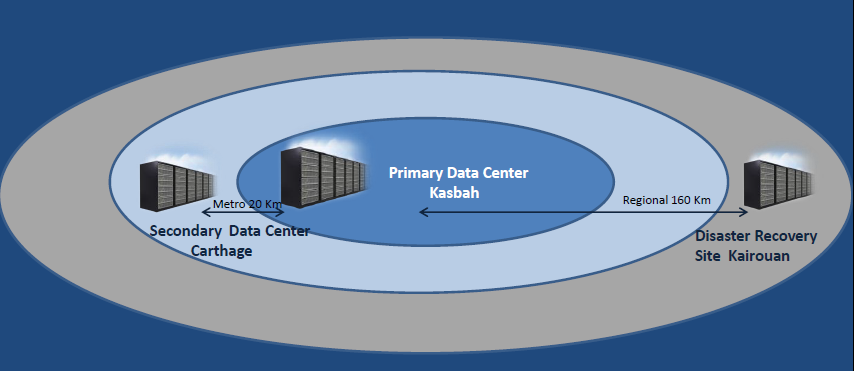 Primary DC : Kasbah
Secondary DC: Carthage : 20 Km far from the primary DC
Disaster Recovery DC: Kairouan: 160 Km far from the primary DC
16
TT DATA Centers
2
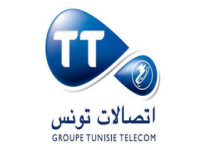 TIA-942 Standard

Kasbah Data Center (First TT DC )
Area: 280 m², 92 42U Racks
Redundant power and  redundant air conditioning
Hosts TT SaaS platform and Cloud Platform (nearly)
Used for Corporate Housing TT offers

Carthage Data Center
A second Data Center : Hosting new platforms and can be used  for load balancing. This DC is ready since October 2013

Kairouan Data Center
Data Center for «Disaster Recovery»
Installation is in going
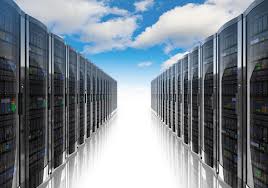 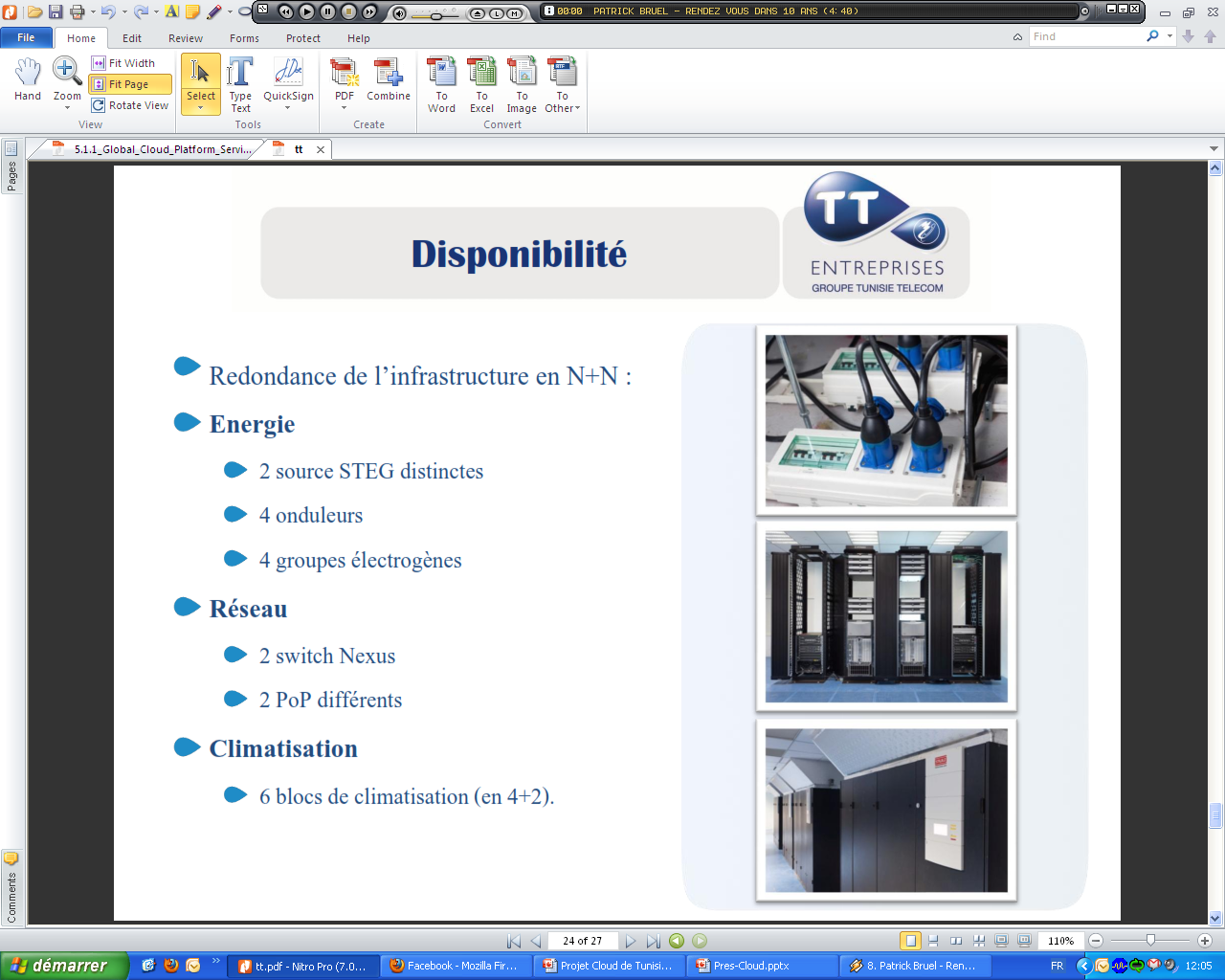 17
New TT DATA Centers
Carthage Data Center
1
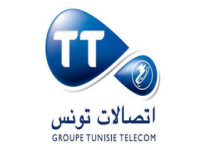 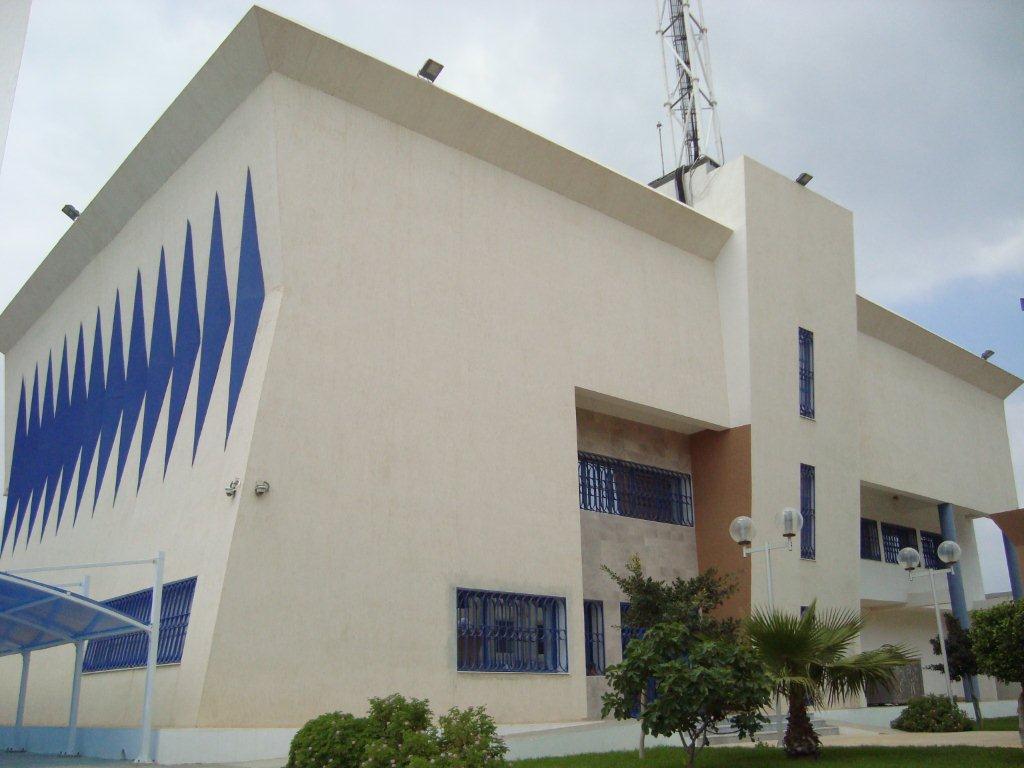 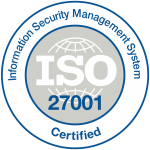 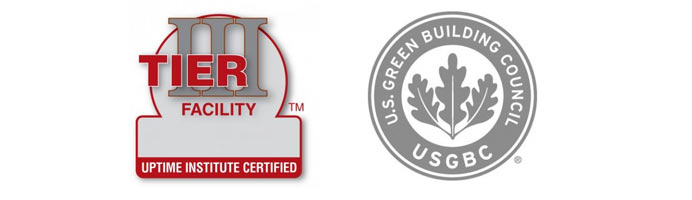 Tier III and ISO 27001 certification: 
Process ongoing
18
New TT DATA Centers
Carthage Data Center
2
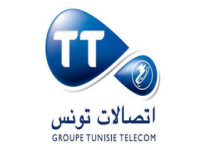 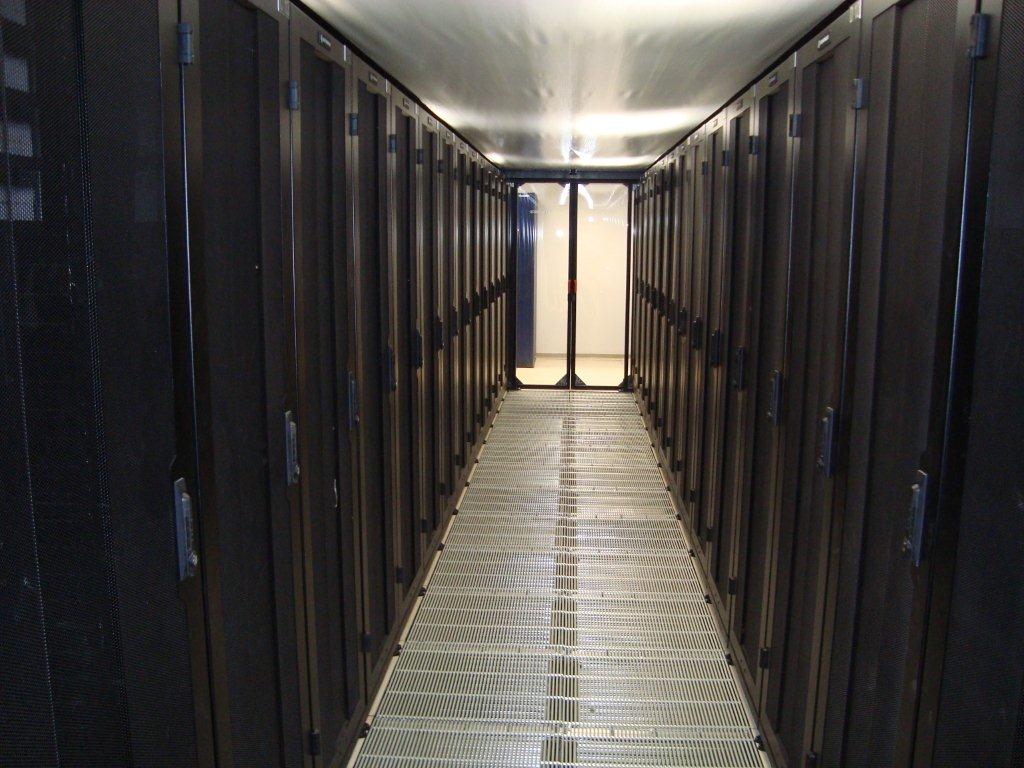 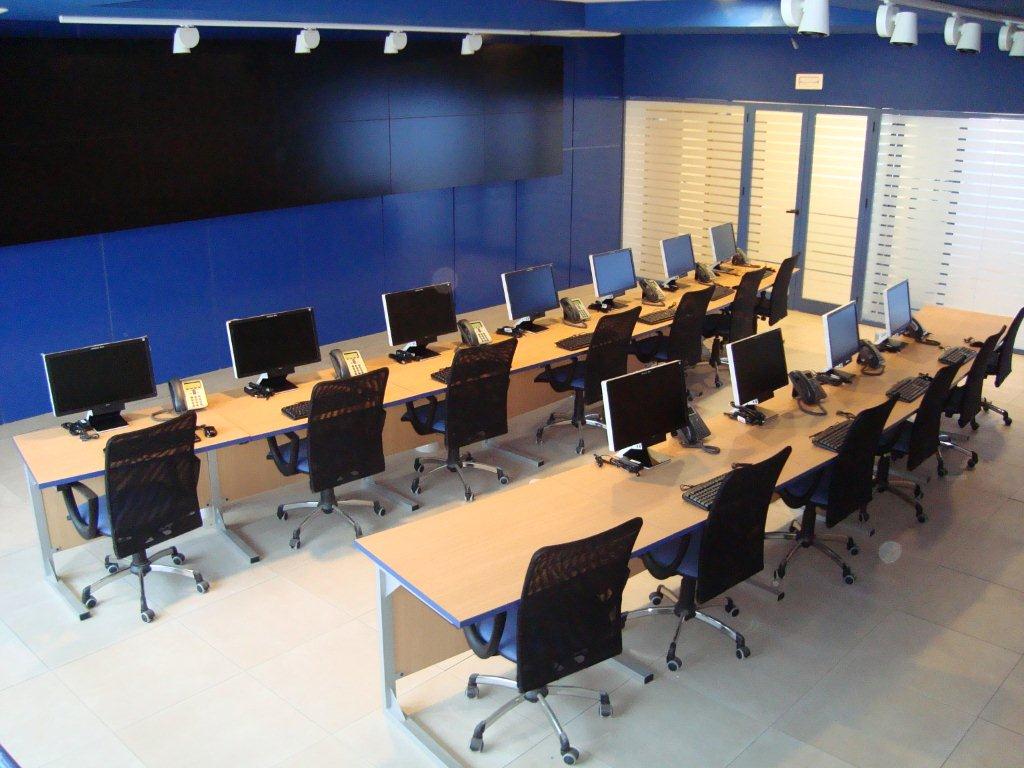 Cloud Ready Data Center
19
TT Preparations for the Cloud
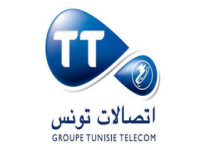 Qualification and certification of TT Team in many technical fields (Networks, Security, Infrastructure, virtualization, storage…)

Network and Data Center Monitoring centers 
	(24 x 7)
Processes for services , conform to international standards (ITIL or eTOM)

Assisting the companies as a long-term partner for telecom and IT services
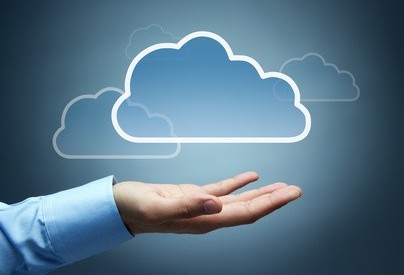 20
Conclusion
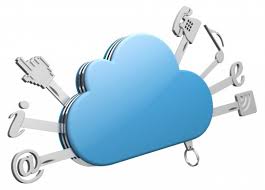 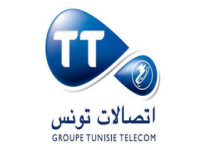 Tunisie Telecom is aware of the emergence of cloud computing

Exciting Revolution in Computer Infrastructure
TT has focused since 2010 on Cloud Computing offers : "SaaS", "DaaS“,…
TT is still investing in Cloud computing infrastructure for cloud services to host more enhanced services: Storage as a service, Firewall as a service, Load balancing service, … 
TT capitalizes on its teams: training, certifications …
The main aim is to offer cloud services supporting quality of service, in order to ensure customer satisfaction
21
Recommendations
1
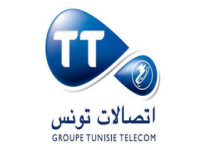 Cloud computing standardization should be managed to support both innovation and competition, maximize contribution in the standardization process and minimize incompatibility of competing cloud services,

A regulatory environment that meets international requirements and standards in terms of protection of personal data and data exchange security,

The creation of datacenters respecting the international standards offering guarantees of continuity of service, rapid accessibility and secure data backup, being able to provide technological requirements services to the business activities, on time and at the right price.

The setting of training programs and institutional strengthening in is needed.
22
Recommendations
2
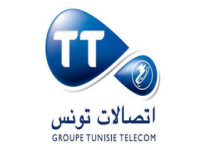 Creation of strategic partnerships: 

Technology partners
Telcos need to build a broader cloud ecosystem with industry
and technology partners to be able to provide end-to-end service.

Customers as partners
with customers to gain unique insights into the development of services that can be industry specific and provide the opportunity for shared revenue models.

Professional services firms as Partners
Telcos will need to recruit professional service firms for selling, demand creating, identifying and implementing complex Cloud solutions.
23
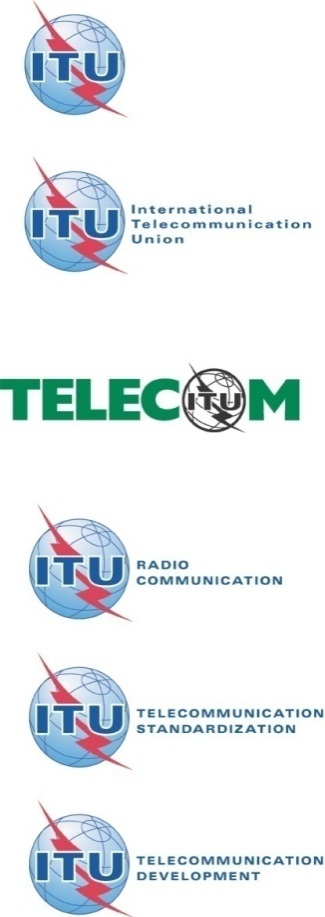 Second Study Group 13 Regional Workshop for Africa on
"Future Networks: Cloud Computing, Energy Saving, Security and Virtualization" 

(Tunis, Tunisia, 28 April 2014)
Thank you for your Attention
Nizar Bouguila
CTO, Tunisie Telecom
nizar.bouguila@tunisietelecom.tn
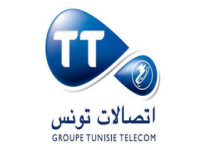